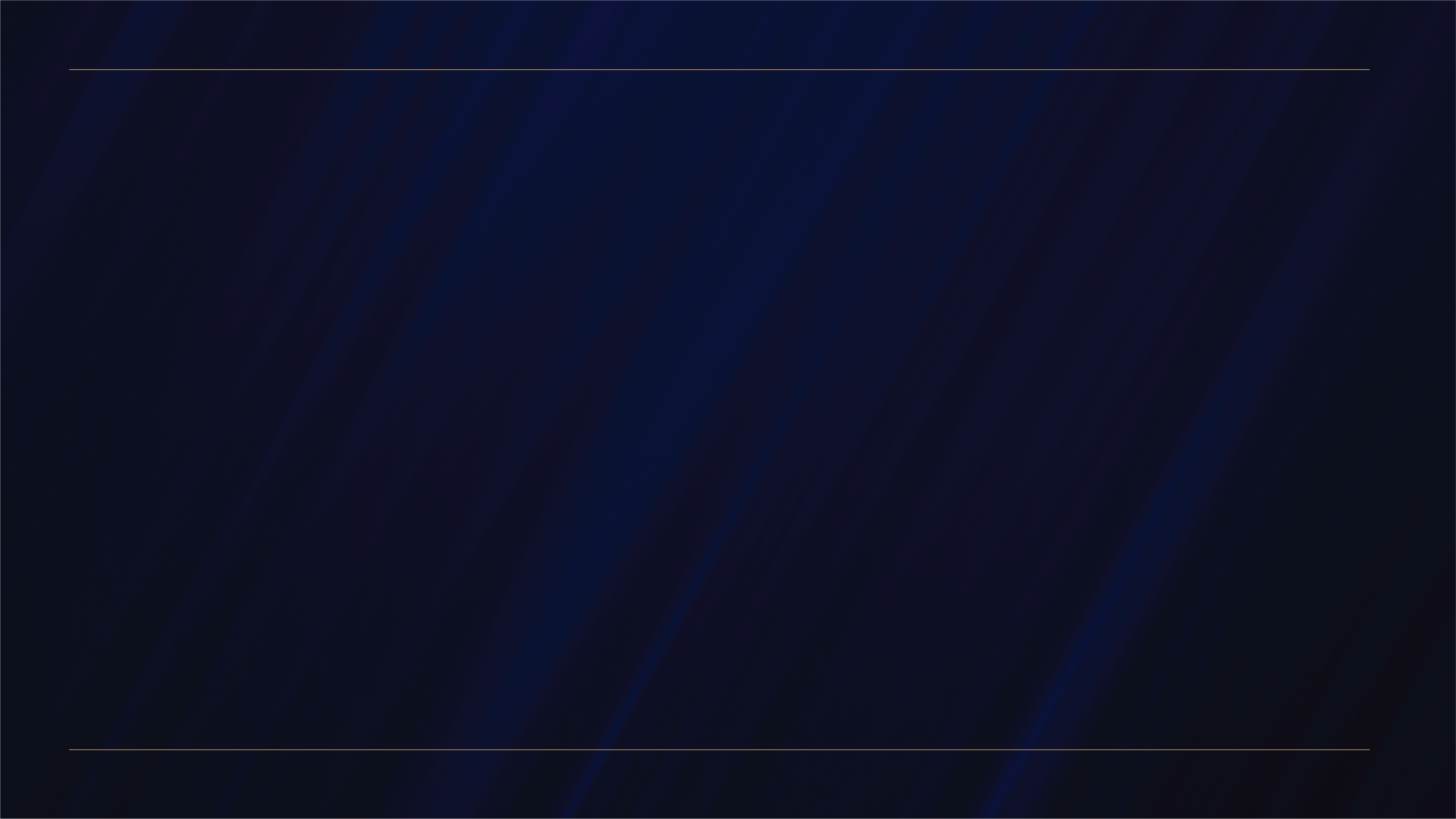 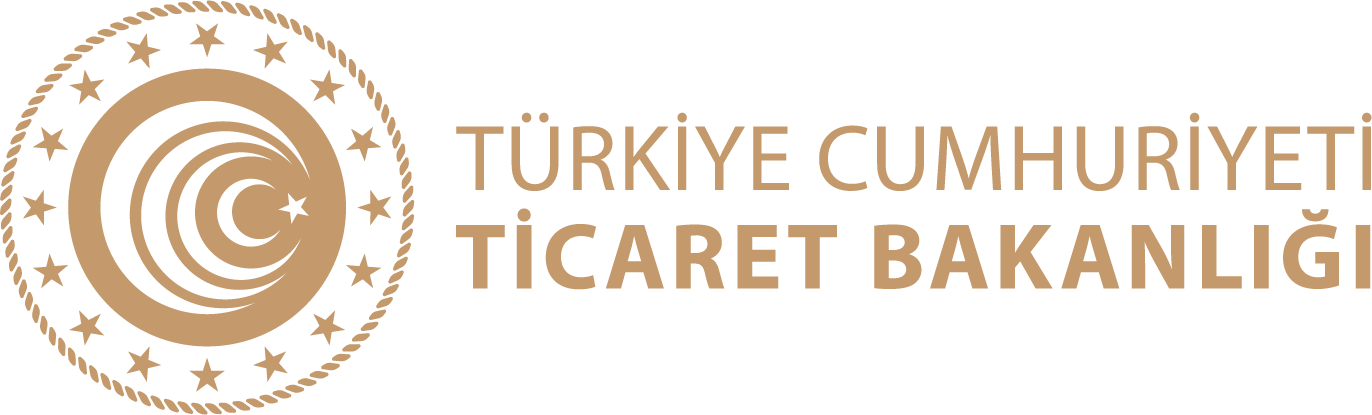 ETİYOPYA
Sedat Erdoğdu – Addis Ababa Ticaret Müşaviri
1
1/8
ETİYOPYA’NIN DIŞ TİCARETİ (Milyon $)
2/8
DIŞ TİCARET (SEKTÖREL/2020)
3/8
DIŞ TİCARET (ÜLKELER/2020)
Ülkemizin Payı:
 Ülkemiz Etiyopya’nın ihracatında %1,6 payıyla 18 inci sırada, ithalatında %6,0 payıyla 3 üncü sıradadır.
Ticaret Anlaşmaları:
Çin ile yapılan gizli ticaret anlaşması, tarifelerin karşılıklı sıfırlanması
Sudan ile yapılan ve sadece dizel-motorin ithalatını kapsayan takas anlaşması
Dünya Ticaret Örgütüne katılım süreci müzakereleri
4/8
TÜRKİYE VE ETİYOPYA ARASINDAKİ İKİLİ TİCARET (2010-2021)
*2018-2020 arası Etiyopya Maliye Bakanlığı verileri
 *2021 Ocak – Ağustos Ticaret Bakanlık Bilgi Sistemi
İkili Ticari Anlaşmalar:
Ekonomik ve Teknik İşbirliği ve Ticaret Anlaşması / 09.09.1993
Yatırımların Karşılıklı Teşviki ve Korunması Anlaşması / 16.11.2000
   Çifte Vergilendirmenin Önlenmesi Anlaşması / 02.03.2005
5/8
DIŞ TİCARETİMİZDE BAŞLICA MAL GRUPLARI (%)
6/8
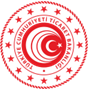 TÜRKİYE’NİN ETİYOPYA’YA DOĞRUDAN YATIRIMLARI, BÖLGESEL VE SEKTÖREL,   2003 - 2020
Ülkemiz, Etiyopya’nın yabancı doğrudan yatırımlarında ilk 5’te yer almaktadır . 2003 – 2020 yılları arasında Etiyopya’ya toplamda 2 milyar ABD Doları tutarında doğrudan yabancı yatırım gerçekleştirilmiştir. Türk yatırımcılar 30.000’in üzerinde Etiyopya vatandaşına istihdam sağlamışlardır.
İŞ İNSANLARIMIZIN KARŞILAŞTIĞI SORUNLAR
Döviz Sıkıntısı ve akreditifler : Etiyopya’da çok yüksek seviyede döviz sıkıntısı yaşanmaktadır. Döviz sıkıntısına bağlı olarak Etiyopya’dan açılan akreditif süreleri 1-1,5 yılı bulabilmektedir. Firmalarımıza yurt dışı diaspora hesapları olan ve döviz açısından güçlü, Etiyopya’dan ihracat yapan firmalarla çalışmaları, distribütörlerini de bu kritere göre belirlemeleri önerilmektedir. 
Referans fiyat uygulaması: Ülkemiz en yüksek referans fiyat seviyesinin uygulandığı Avrupa ülkeleriyle aynı grupta yer almaktadır. Bu nedenle de Türk mallarına Etiyopya’ya ithali sırasında Asya ülkelerinden ithal edilen benzer mallara göre daha yüksek miktarda gümrük vergisi alınmaktadır. TTA görüşmelerimiz devam etmektedir.
Taşımacılık : Deniz kıyısı olmayan Etiyopya’ya taşıma maliyeti çok yüksektir (Mersin limanı –Mojo dry port 40’lık konteynır taşıma maliyeti 8.500 ABD doları, sadece 3.300 ABD Doları Cibuti-Mojo arası).
MÜTEAHHİTLİK HİZMETLERİ
Etiyopya’da Müteahhitlerimiz toplam 2.3 milyar ABD Doları değerinde 12 proje gerçekleştirmiştir.
8/8
GÜÇLÜ YÖNLERİ VE FIRSATLAR
7/8
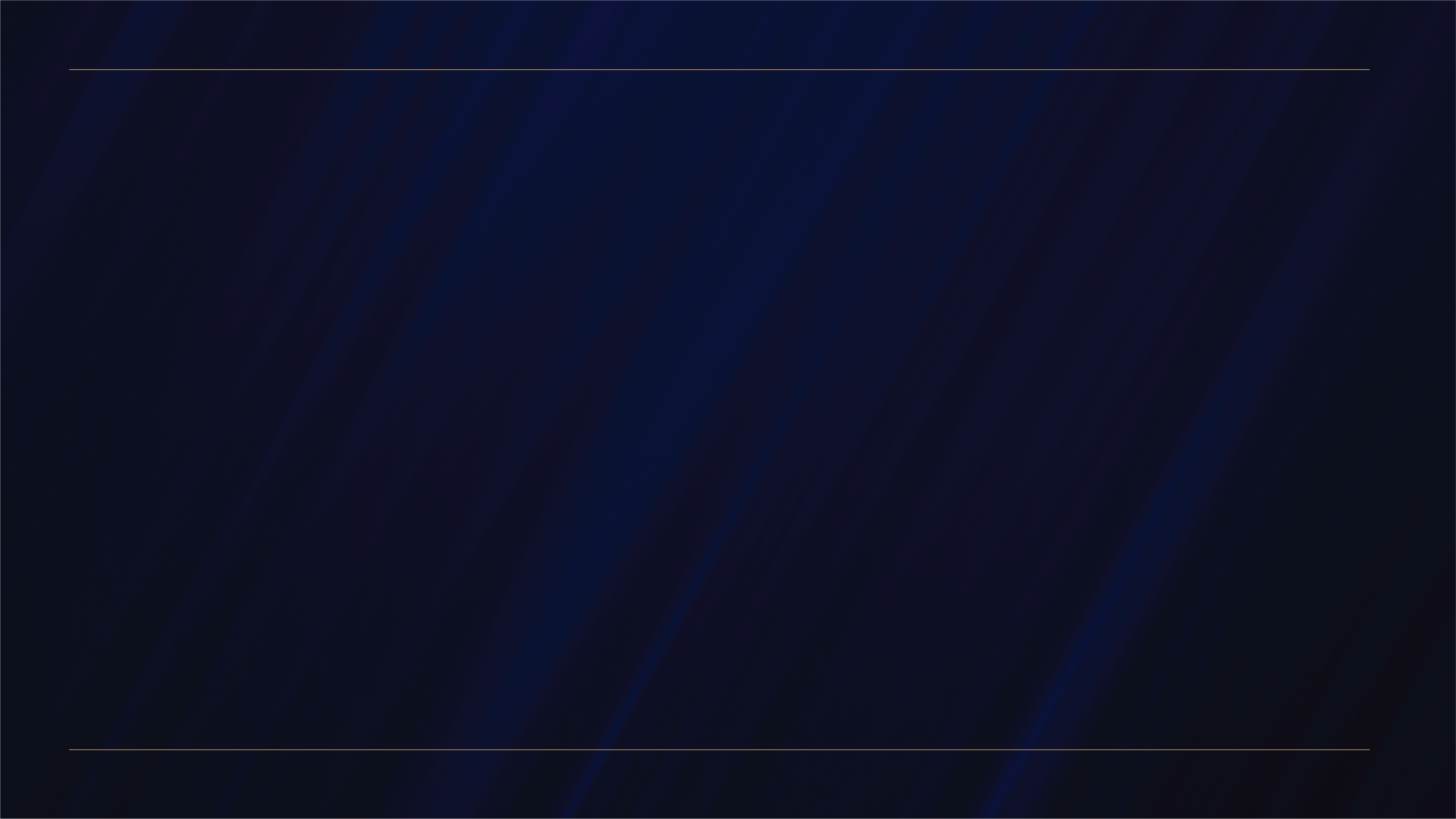 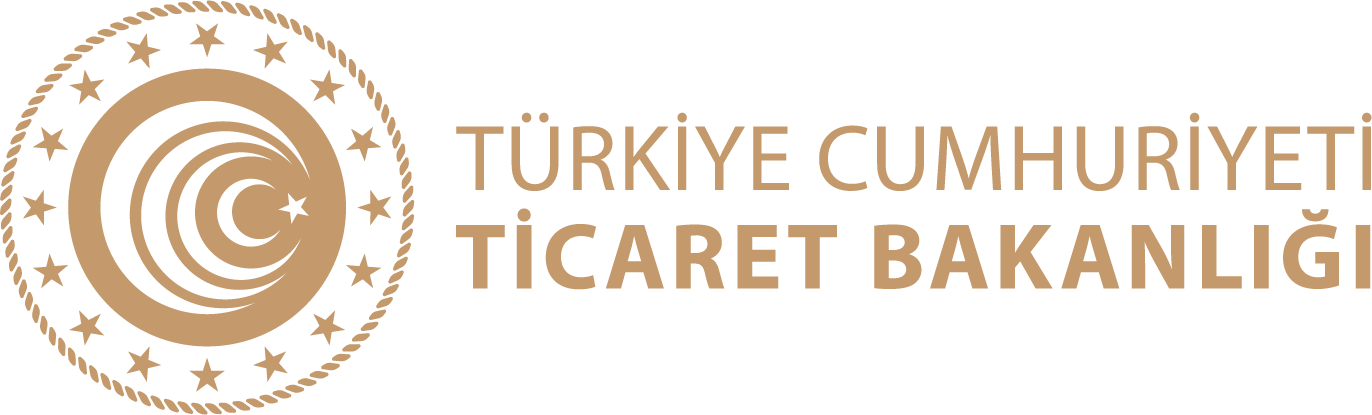 ARZ EDERİM
11